Municipal perspective to success in urban commercial development
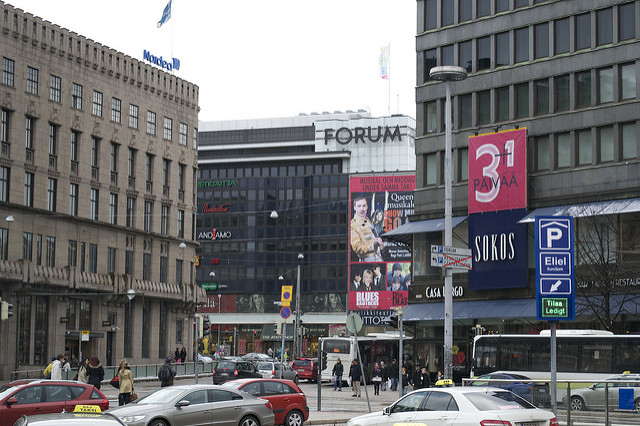 Pia Pässilä & Seppo Junnila
ERES Conference, Delft 
29.06.2017
CC James Haddon. Available at: https://flic.kr/p/bxFhom
1
When is a urban commercial development a success?
There is a short answer…. (=Not known)
… But there is a longer answer that leads us to reflect on:
Municipality’s role in the development projects
The way how the development processes are conducted
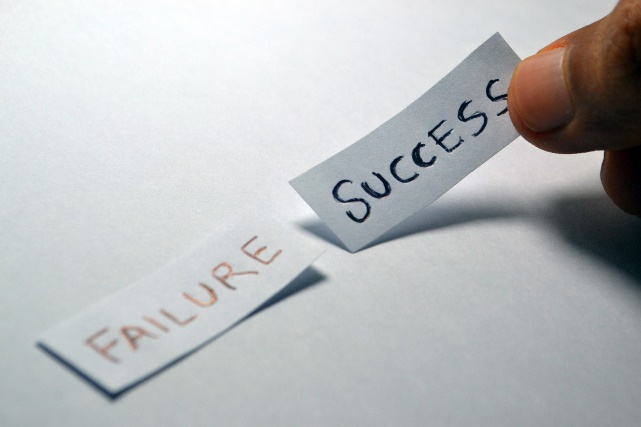 CC0 Max Pixel Available here
2
Outline
3
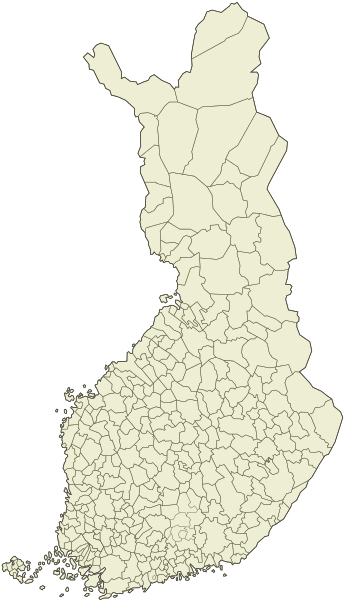 Municipalities context in Finland
311 municipalities 
Land use and building & promoting trade and employment one of the main tasks
Need to co-operate with private sector actors 
Need to serve citizen, ”public interest”
CC Public Domain Available here
Primary data from interviews
SIZE OF THE MUNICIPALITY
PROJECT TYPE
8 SHOPPING CENTER
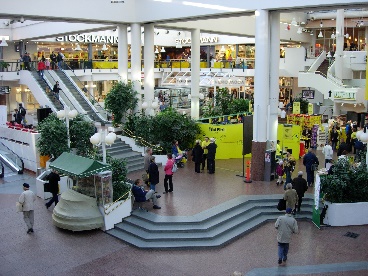 4
CC Samuli Lintula Available here
6
4 COMMERCIAL CITY CENTER
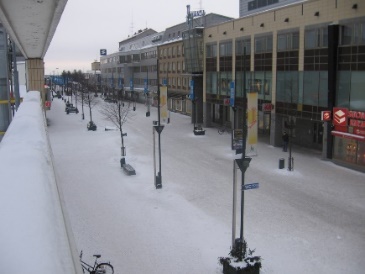 4
CC Gwaur Available here
2 RENEWAL OF EXISTING DEPARTMENT STORES
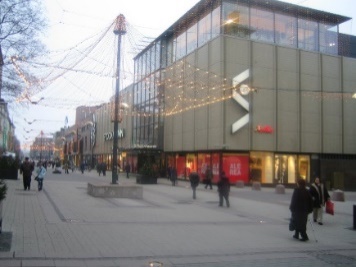 CC  Jaakko Sakari Reinikainen Available here
The short answer
”If it is built, it is a success. If not, it has failed”.
“After all, if we just find a realizable solution, that’s already quite good.
“There’s no way to tell really”
Succesfull development creates better city and service structure
Connects with other development in the area
Balanced commercial development
Supportive of the partial masterplan
Fits the scene, looks decent
Lively city center, more/better services
Succesfull development creates happy citizen & partners
No official complaint from citizen
No negative comments in newspapers or social media
No disputes with the partners, a smooth process
Improved partnership and/or new partners found
”It’s a really big shortcoming that we cannot know”
These goals and aims are:
Negoatiated with the developer / builder in the planning phase (City and service structure)

Observed during the planning phase and after the first steps of building phase (serving citizen and partners)
We do not have any resources for  exploring that
Well, in that point the person in charge is already working in another project, so…
What happens when the developed area is in use?
Conclusion and implications
Success cannot be really measured because the goals are evaluated before and during the planning phase, but not after
The current institutional model and resources for urban planning not supportive for reflective and continuous development
Could the development process be more dynamic and supportive to innovative solutions to meet the challenges of digitalization and sustainability?
Future work: Collaborative approaches to innovation
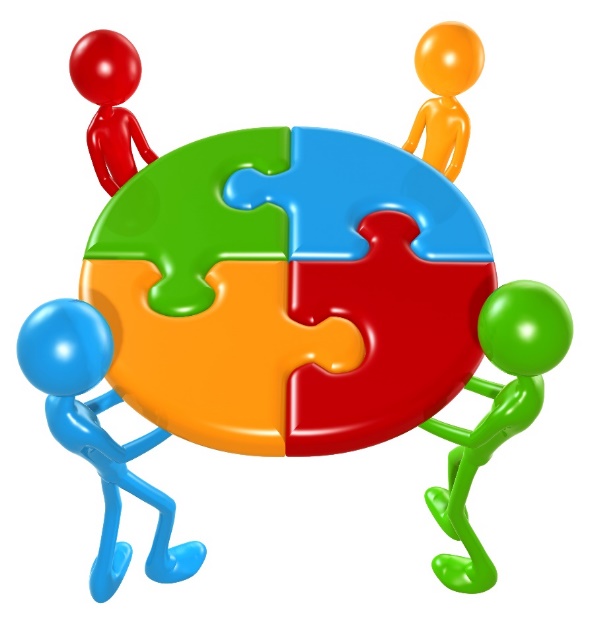 Open innovation (Chesbrough 2003), co-creation (Prahalad and Ramaswamy 2004), and ecosystem approaches (Llewellyn et el 2014) trends in private sector innovation research

Collaborative ideas in public sector studies also emerging (Hartley, Sørensen, and Torfing 2013)
CC LuMaxArt Available here
Future work: Collaborative approaches to innovation – useful in urban development?
What are the main challenges in applying continuous collaboration in urban development from municipality’s perspective?
 
Solutions in other countries?
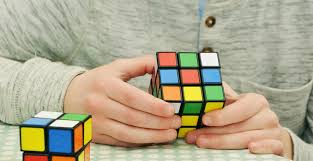 CC Pixabay Available here
Thank you!
Contact me:
Pia.passila@aalto.fi

Aalto University
School of Engineering Sciences
Real Estate Business Research Group
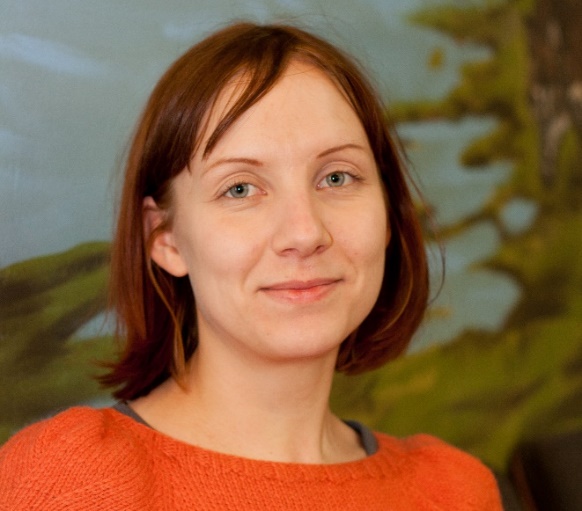